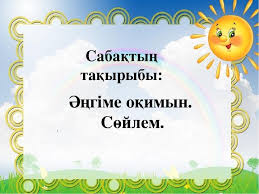 №2 Қосшы орта мектебі
1-сынып
Пәні: Сауат ашу
Тақырыбы: Сөз
№2 Қосшы орта мектебі
1-сынып
Пәні: Сауат ашу
Сабақ мақсаттары:
1.7 Тыңдалған материал бойынша өз пікірін айту  
1.8 Берілген тақырыпқа  әңгіме құрап айту
1.9 Сөздерді, дыбыстарды орфоэпиялық нормаларға сәйкес дұрыс айту
Оқулықпен жұмыс:
1-жаттығу. Мәтінді тыңда.
Мәтінді жалғастырып көр.
Өз ойыңмен бөліс.
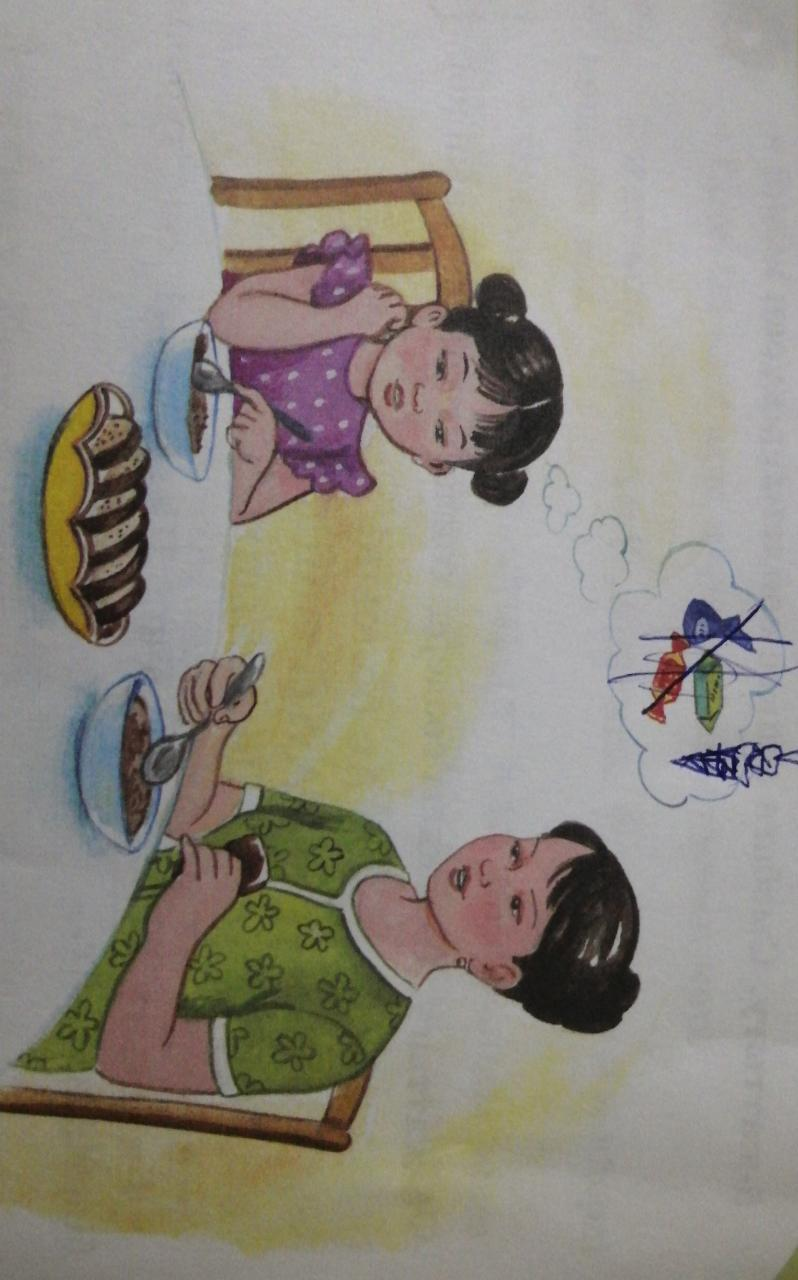 Дәптермен жұмыс:
2-жаттығу.Сөйлемдерді қатесіз көшіріп жаз.
3-жаттығу. Көркем жаз.
-жатты
5-жаттығу
  Мына пиццалардың құрамы әртүрлі. Әр пиццаның қасындағы әріптерді дұрыс орналастырсаң,олардың құрамында не бар екенін табасың
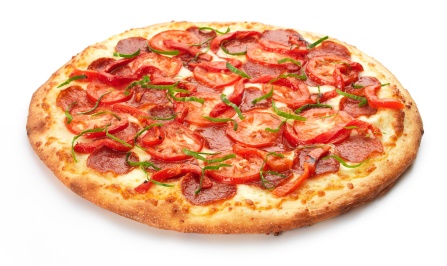